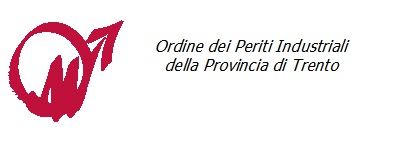 SEDE, DATA E COSTO
OBIETTIVI
Aggiornamento per  progettisti,  installatori e tecnici di aziende elettriche e di aziende industriali   impiegati  nella  conduzione di reti elettriche pubbliche e private. Prerequisiti: è richiesta una buona conoscenza di elettrotecnica di base.
Sede:   CANTINA  ROTARI a Mezzacorona
 Data:    mercoledì 27 novembre  2019
 Orario:  14,00 alle 18,00  
Sarà rilasciato un attestato di partecipazione    e  consegnata una dispensa sugli argomenti trattati.
 Partecipanti: min 20– max 30
Costo per partecipante:  
  60  euro+iva per ditte iscritte Atiqual
  80  euro+iva per ditte non iscritte Atiqual
Nota: Sconto 10% alle ditte ditte  che iscrivono due o più persone. Gli sconti non sono cumulabili.
Corso di aggiornamento (4 ore)
SISTEMI DI TELECONTROLLO
DI RETI ELETTRICHE BT 
(pubbliche e private)
Progettiamo il futuro
DOCENTI
Maurizio Fauri : Università di Trento.
Andrea Manzini: Siemens SpA
Menoncin Matteo: Siemens SpA
Franco Corti	: Siemens SpA.
Presentazione    
        I sistemi di telecontrollo e di automazione delle reti elettriche ovvero la conduzione degli impianti da remoto che consentono di assicurare la qualità, la continuità e la sicurezza del servizio elettrico, erano finora riservati alle reti AT e MT.
    Lo sviluppo delle nuove tecnologie digitali (smart grid) consente al giorno d’oggi di estendere il telecontrollo e l’automazione anche alle reti elettriche BT sia pubbliche che private con notevoli miglioramenti per la qualità del servizio elettrico. 
        Lo scopo dell’intervento formativo è quello di effettuare una riflessione sulle novità dei nuovi sistemi di telecontrollo BT con una presentazione sintetica delle più recenti esperienze Siemens in tale contesto.
MODULO DI ISCRIZIONE
PROGRAMMA
Da spedire alla Segretaria Atiqual : 
Fax 0461/701505 - info@unaetrentino.it
Ditta _ _ _ _ _ _ _ _ _ _ _ _ _ _ _ _ _ _ _ _ _ _ _ _ _
Via _ _ _ _ _ _ _ _ _ _ _ _ _ _ _ _ _ _ _ _ _ _ _ _ _
CAP_ _ _ _ _ _ Città_ _ _ _ _ _ _ _ _ _ _ _ _ _ _ 
Tel_ _ _ _ _ _ _ _ _ _ _ _Fax_ _ _ _ _ _ _ _ _ _ _ 
E-mail_ _ _ _ _ _ _ _ _ _ _ _ _  _ _ __ _ ___ _ 
P.IVA_ _ _ _ _ _ _ _ _ _ _ _ _ _ _ _ _ _ _ _ _ _ _ _ 
Nominativi dei partecipanti:
1 _ _ _ _ _ _ _ _ _ _ _ _ __ _ _ _ _  _ _ _ _ _ _
2_ _ _ _ _ _ _ _ _ _ _ _ _ _ _ _ _ _ _ _ __ _ _ 
3_ _ _ _ _ _ _ _ _ _ _ _ _ _ _ _ _ _ _ _ __ _ _ 
     Per info: dott. Rigon cell. 339.6090949
A - Criteri di impiego di interruttori BT motorizzati; manovre automatiche o in telecomando.
B - Affidabilità e qualità nella fornitura dell’energia elettrica
C - Sistemi di telecontrollo e automazione delle reti BT
D - Recenti esperienze di telecontrollo e automazione di    reti BT sia pubbliche che private;
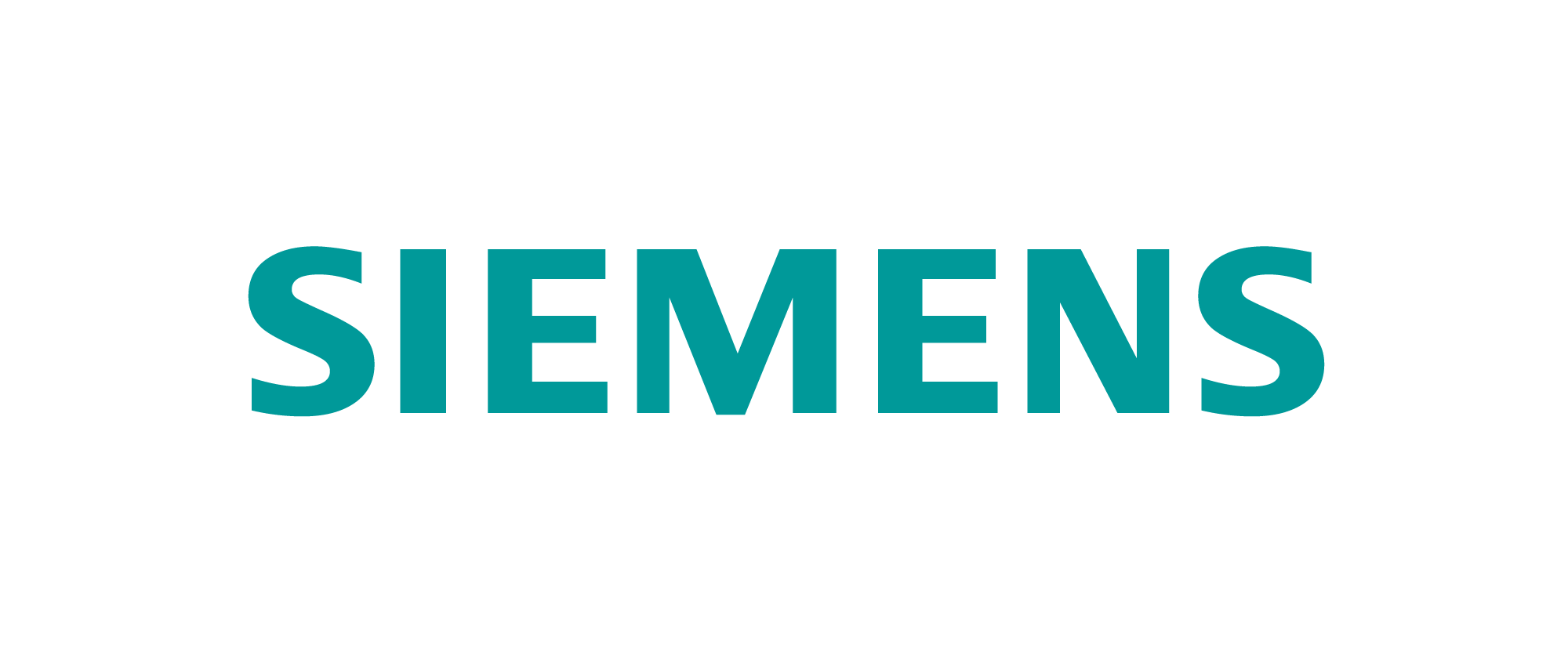 Gli  Ordini dei Periti Industriali riconoscono n. 4
 crediti formativi in base al nuovo Regolamento
 della Formazione Continua.